Kartenzahlungen …undWas … wenn vor Ablauf der Fälligkeit bezahlt wird ... Skonto!
2hlw 2023-24
Ziele/Kompetenzen: Rechnungsausgleiche und zusammenhängende Geschäftsfälle verbuchen können, 
Rechnungsausgleich mit Bank (oder Kassa wenn nicht gleich bezahlt wurde), Was passiert wenn vor Fälligkeit bezahlt wird: Skonto, was wenn zu spät bezahlt wird (Verzungszinsen und Mahnspesen), Einkäufe mit Karten und deren Ausgleich (Bankomat und Kreditkarten)
Rechnungsausgleich 
Bank, Bar, Frühzahlung: Skonto, Spätzahlung: Verzugszinsen, Mahnspesen, Karten...
1) Buchungsregeln & Konten
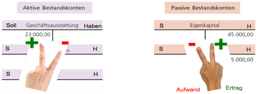 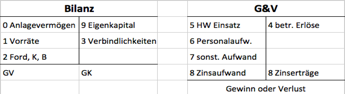 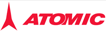 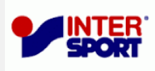 2) Lesen der Angabe
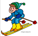 a) Wer sind wir:
Einkäufer bezahlt Lieferant
Kunde bezahlt Verkäufer
b) Beleg :
(E, A, K, B, S)
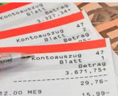 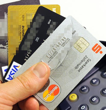 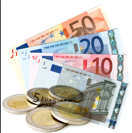 Bank, ev. Kassa oder Karten (S)
Bank, ev. Kassa oder Karten (S)
c) Signalwörter
Ausgleich d. Eingangs-Rechnung
Überweisung an Lieferanten, ...
Ausgleich der Ausgangsrechnung
Überweisung des Kunden
3) Buchungssatz Gewinnauswirkung
Bank  oder bar
Θ
Verzugszinsen u. Mahn-spesen die Kunden bei Zahlungsverzögerungen verrechnet werden:
Wenn man zu spät bezahlt kann es zu Verzugszinsen und Mahnspesen kommen.
Bei Verkäufen mit DK Forderung ggü. Kartengesellschaft...

Gebühren für DK
Einkäufe mit Debitkarte werden auf Verb. DK gebucht.
Bei Abbuchung vom Bankkonto:
Einkäufe mit Kreditkarte werden auf Verbindlichkeit KK gebucht.
Forderung bei KK-Verkäufen ggü. der Kartengesellschaft
Ausgleich: KK ges. zieht sich Provision und Buchungsgebühr ab, diese unterliegen UST
4 (=1-2-3)
Ausgleich der Verbindlichkeit gegenüber der KK Gesellschaft
1
2 (lt. Angabe: %Satz von 1 + Betrag)
3 (2*20%)
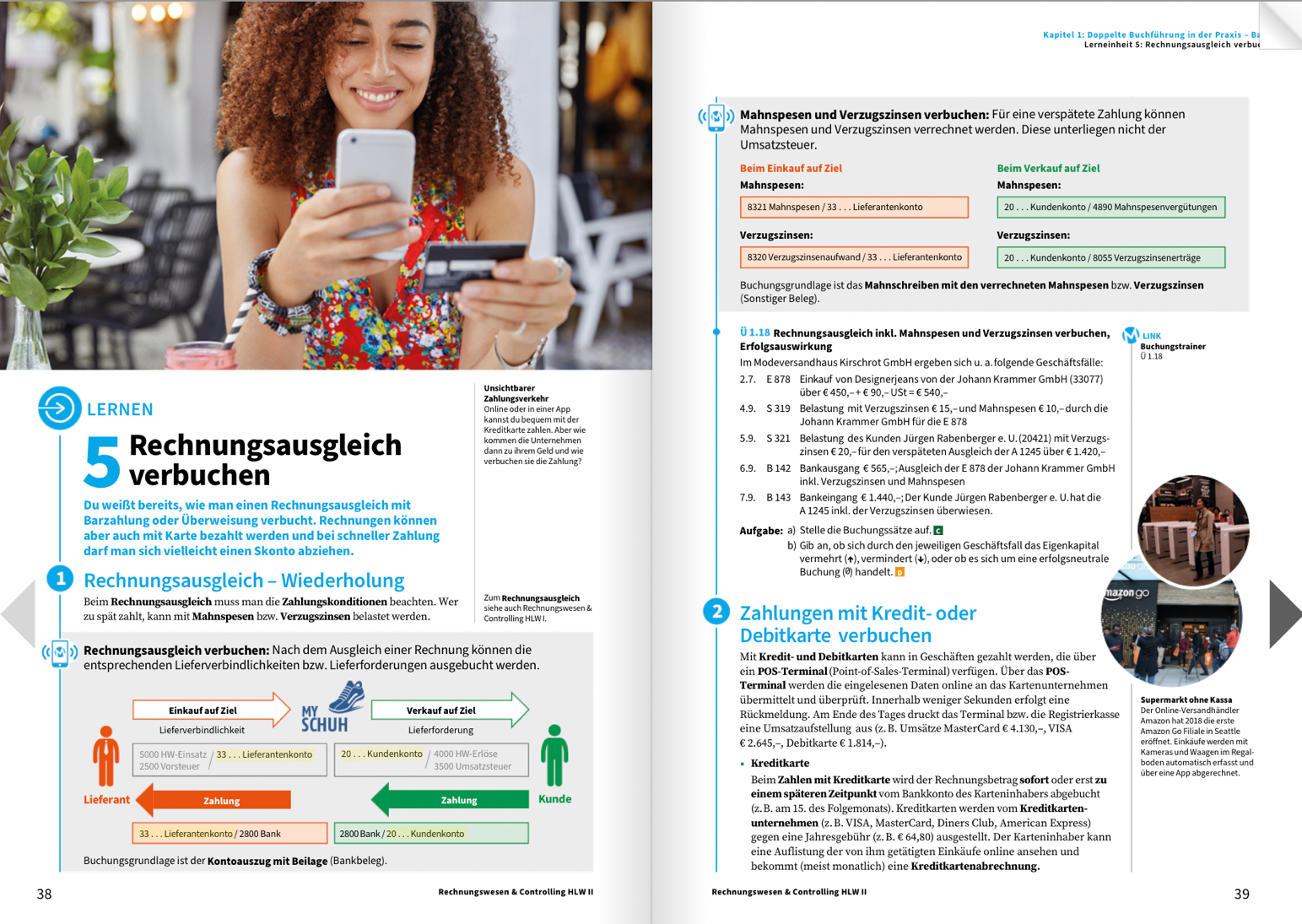 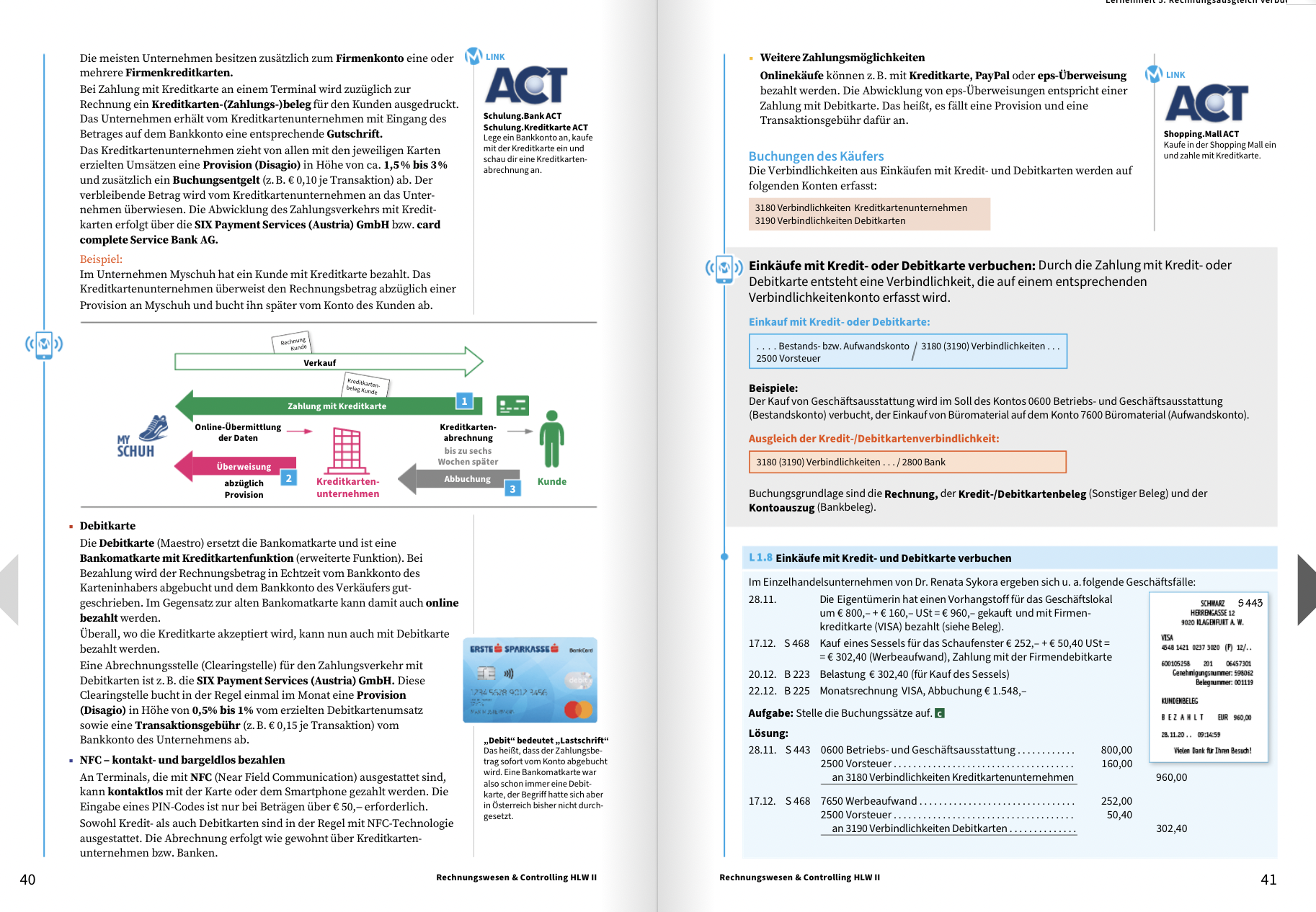 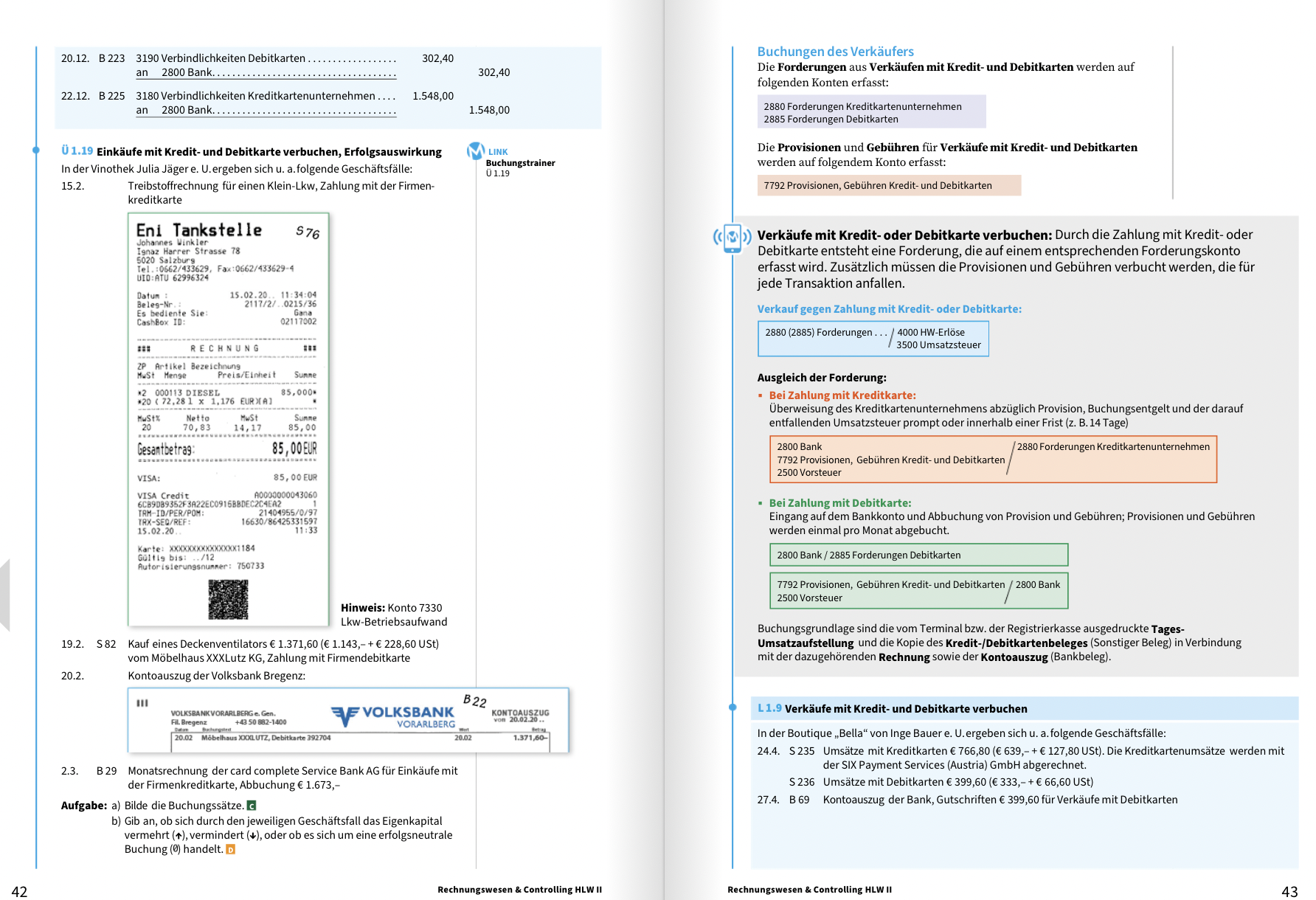 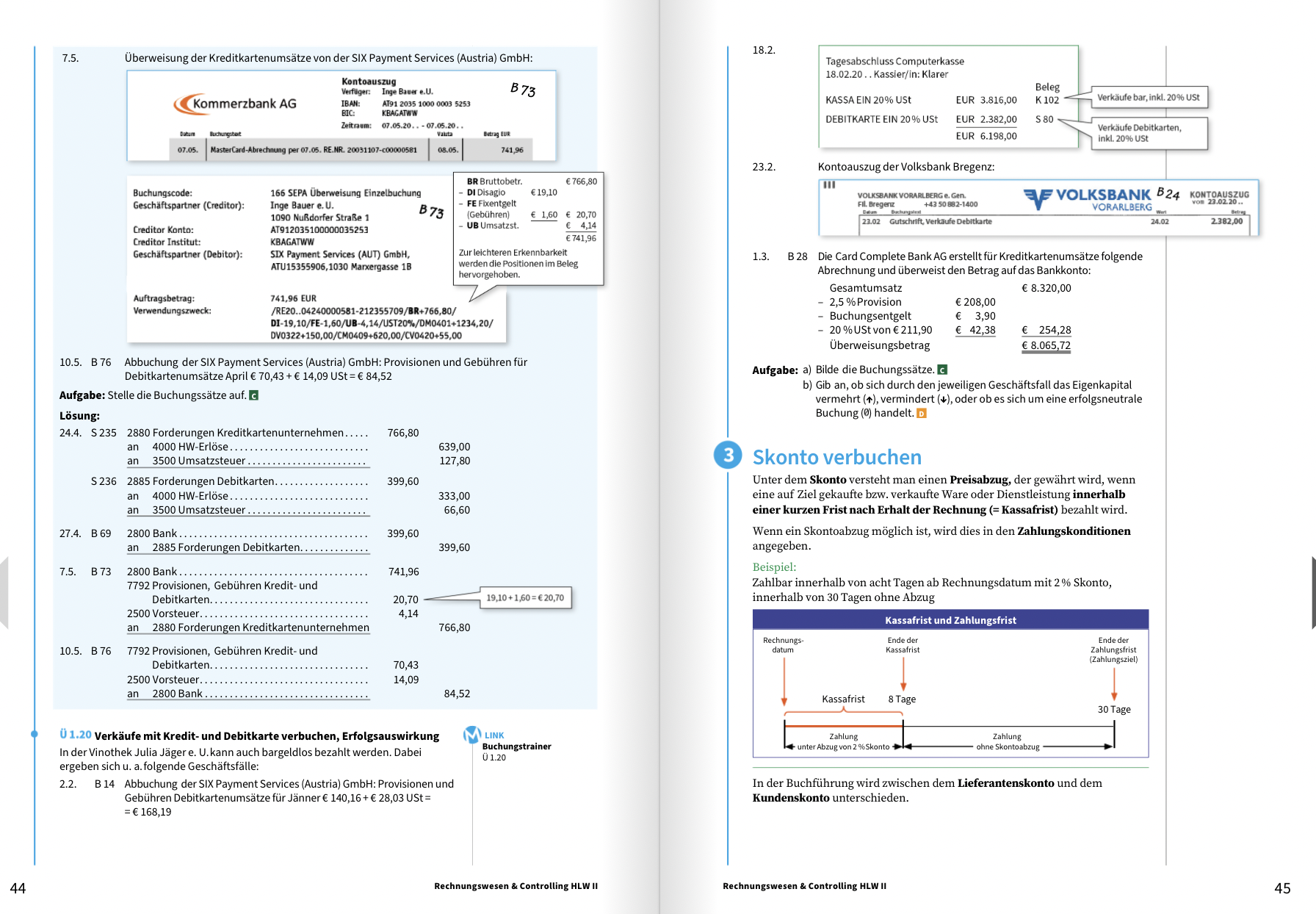 Ziele/Kompetenzen: Rechnungsausgleiche und zusammenhängende Geschäftsfälle verbuchen können, 
Rechnungsausgleich mit Bank (oder Kassa wenn nicht gleich bezahlt wurde), Was passiert wenn vor Fälligkeit bezahlt wird: Skonto, was wenn zu spät bezahlt wird (Verzungszinsen und Mahnspesen), Einkäufe mit Karten und deren Ausgleich (Bankomat und Kreditkarten)
Rechnungsausgleich 
Bank, Bar, Frühzahlung: Skonto, Spätzahlung: Verzugszinsen, Mahnspesen, Karten...
1) Buchungsregeln & Konten
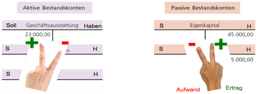 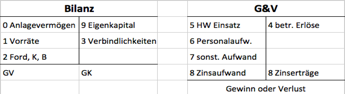 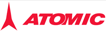 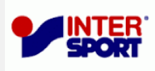 2) Lesen der Angabe
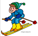 a) Wer sind wir:
Einkäufer bezahlt Lieferant
Kunde bezahlt Verkäufer
b) Beleg :
(E, A, K, B, S)
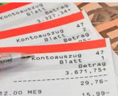 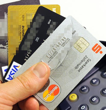 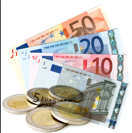 Bank, ev. Kassa oder Karten (S)
Bank, ev. Kassa oder Karten (S)
c) Signalwörter
Ausgleich d. Eingangs-Rechnung
Überweisung an Lieferanten, ...
Ausgleich der Ausgangsrechnung
Überweisung des Kunden
3) Buchungssatz Gewinnauswirkung
Bank  oder bar
Θ
Skonto: Preisnachlass für Zahlungen vor Fälligkeit: 
Überweisungsbetrag
Ausbuchg der Schuld/Ford
Differenz in Netto u. Ust
Kundenskonto (für den Kunden wenn er früher bezahlt)
1
1
2
z.B. Betrag von 1/97*100 
bei 3% Skonto
2: 
z.B. Betrag von 1/98*100
bei 2% Skonto


3
Differenz in Netto 
und Steuer
3
Differenz in Netto 
und Steuer /120*100, und /120*20
Verzugszinsen u. Mahn-spesen die Kunden bei Zahlungsverzögerungen verrechnet werden:
Wenn man zu spät bezahlt kann es zu Verzugszinsen und Mahnspesen kommen.
Bei Verkäufen mit BK Forderung ggü. Kartengesellschaft...

Gebühren für BK
Einkäufe mit Bankomatkarte werden auf Verb. BK gebucht.
Bei Abbuchung vom Bankkonto:
Einkäufe mit Kreditkarte werden auf Verbindlichkeit KK gebucht.
Forderung bei KK-Verkäufen ggü. der Kartengesellschaft
Ausgleich: KK ges. zieht sich Provision und Buchungsgebühr ab, diese unterliegen UST
4 (=1-2-3)
Ausgleich der Verbindlichkeit gegenüber der KK Gesellschaft
1
2 (lt. Angabe: %Satz von 1 + Betrag)
3 (2*20%)
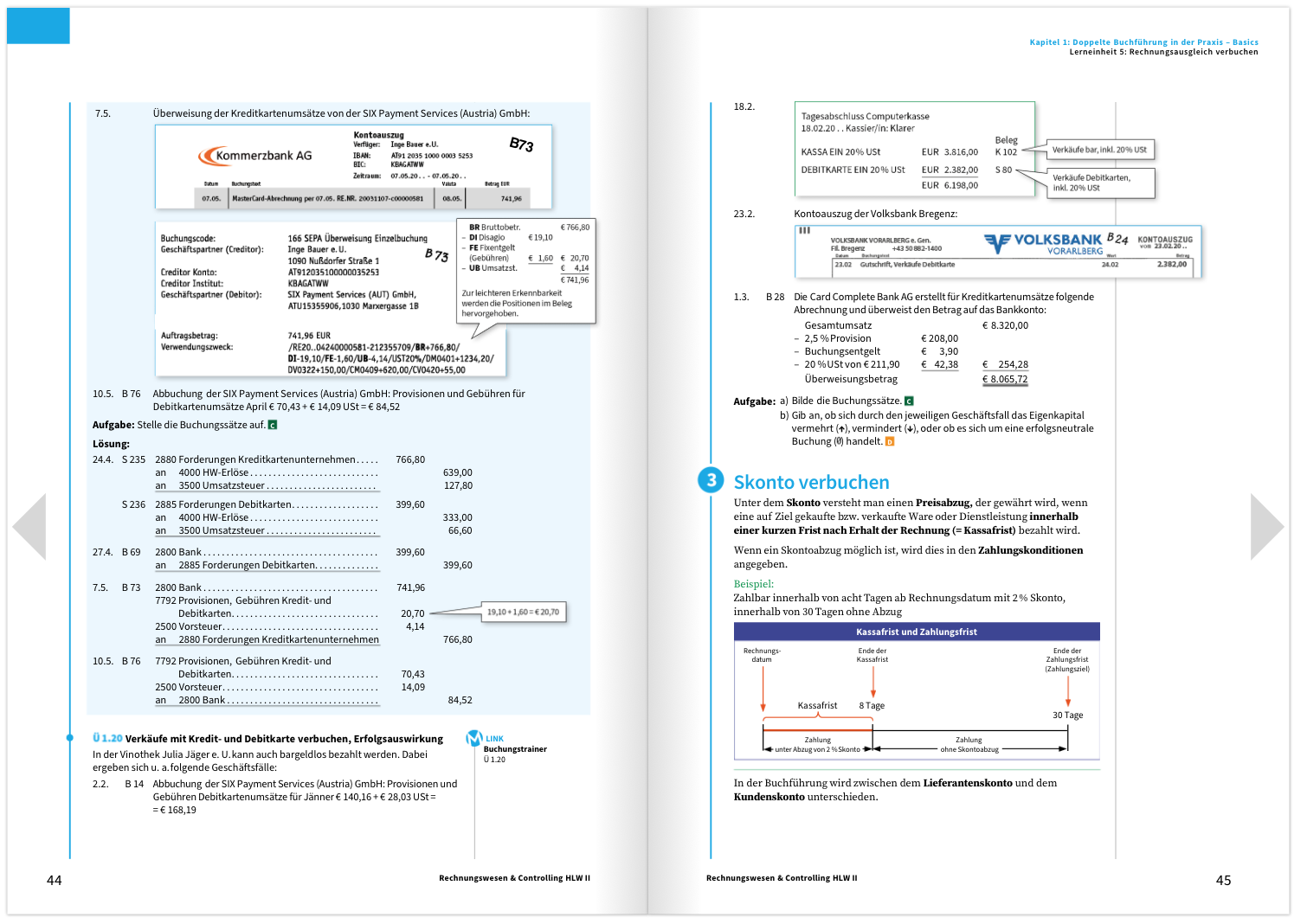 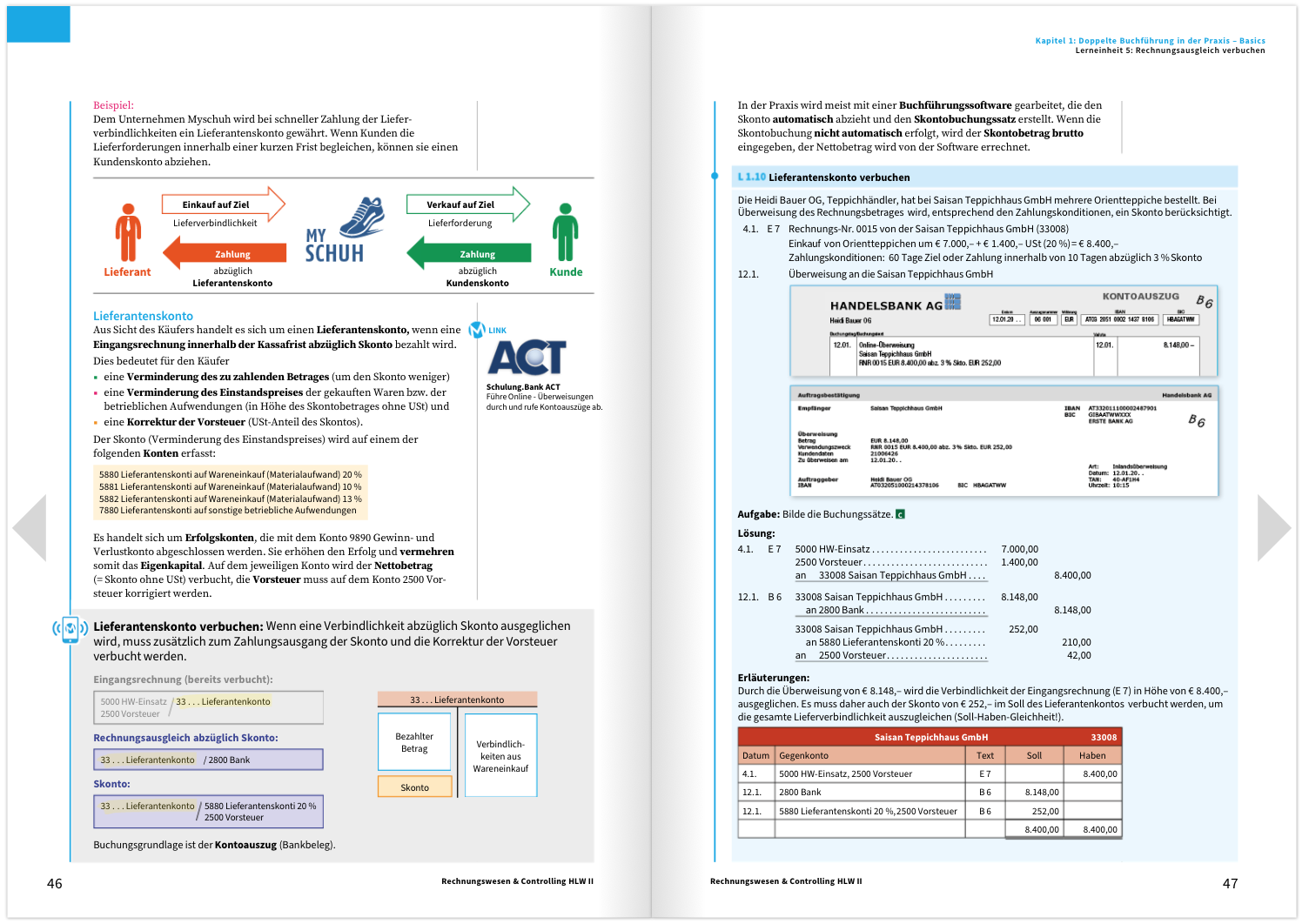 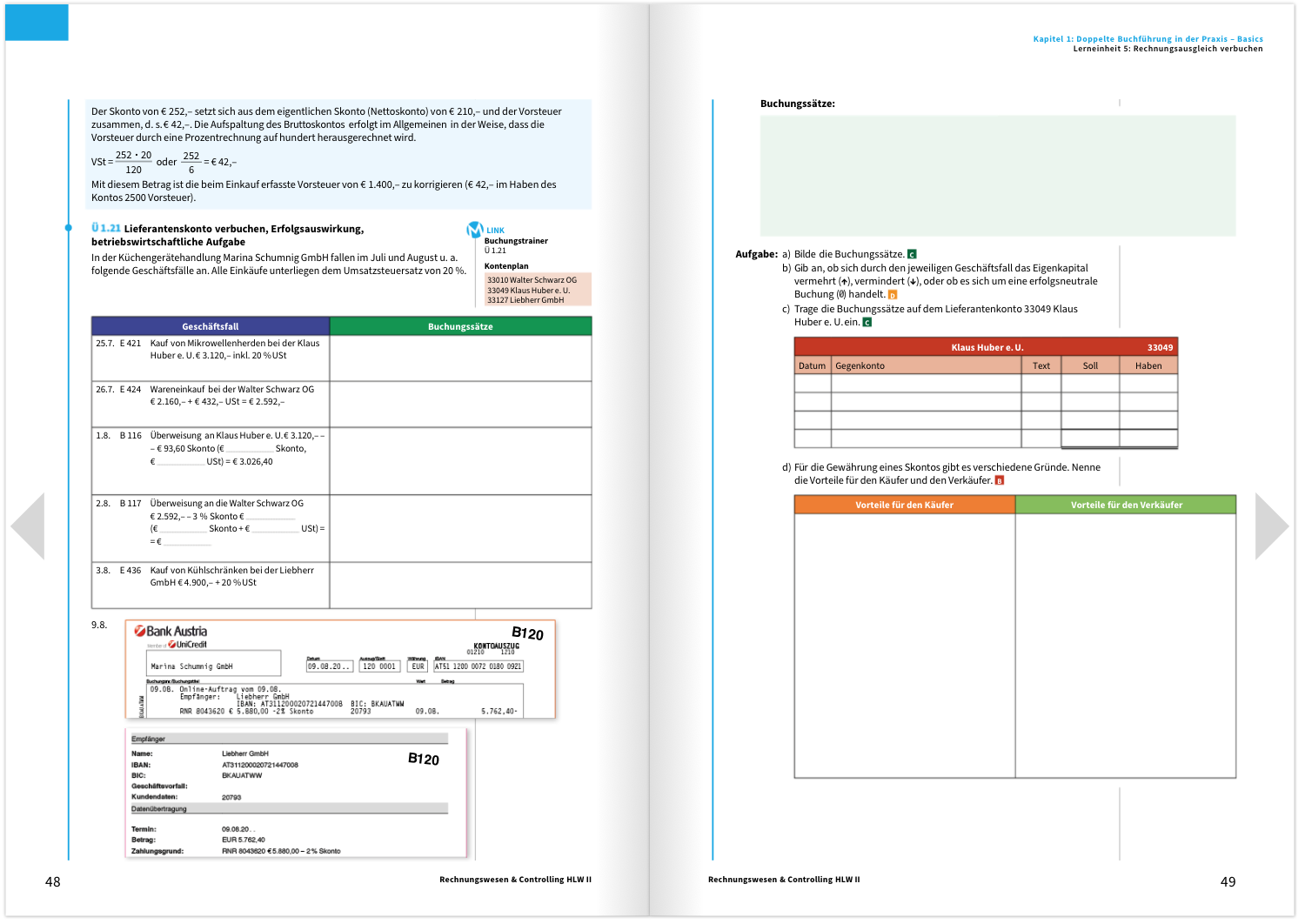 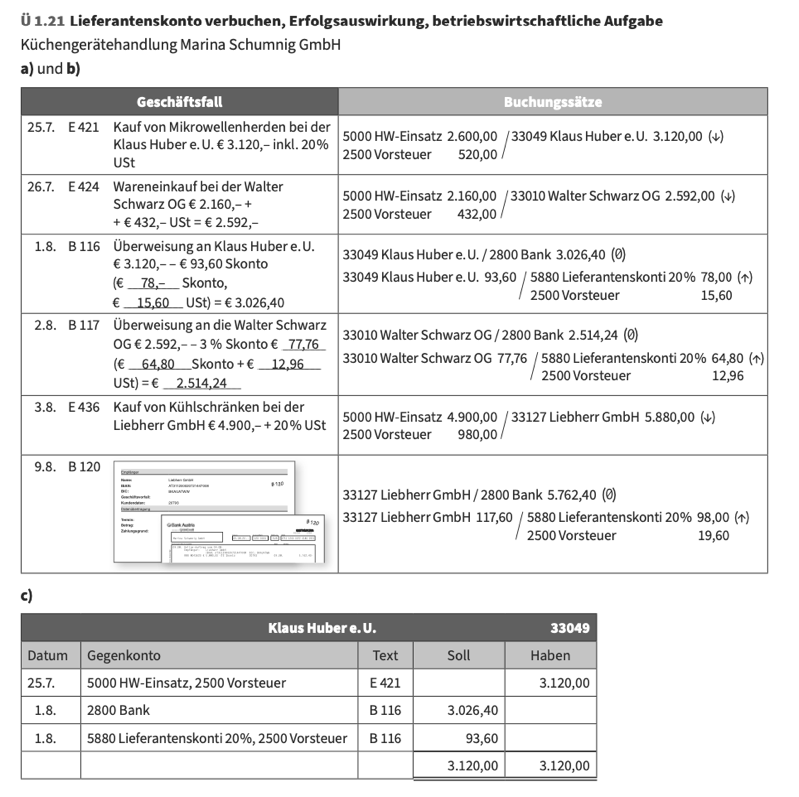 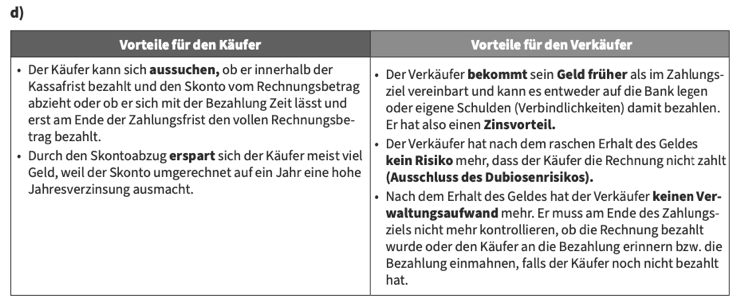 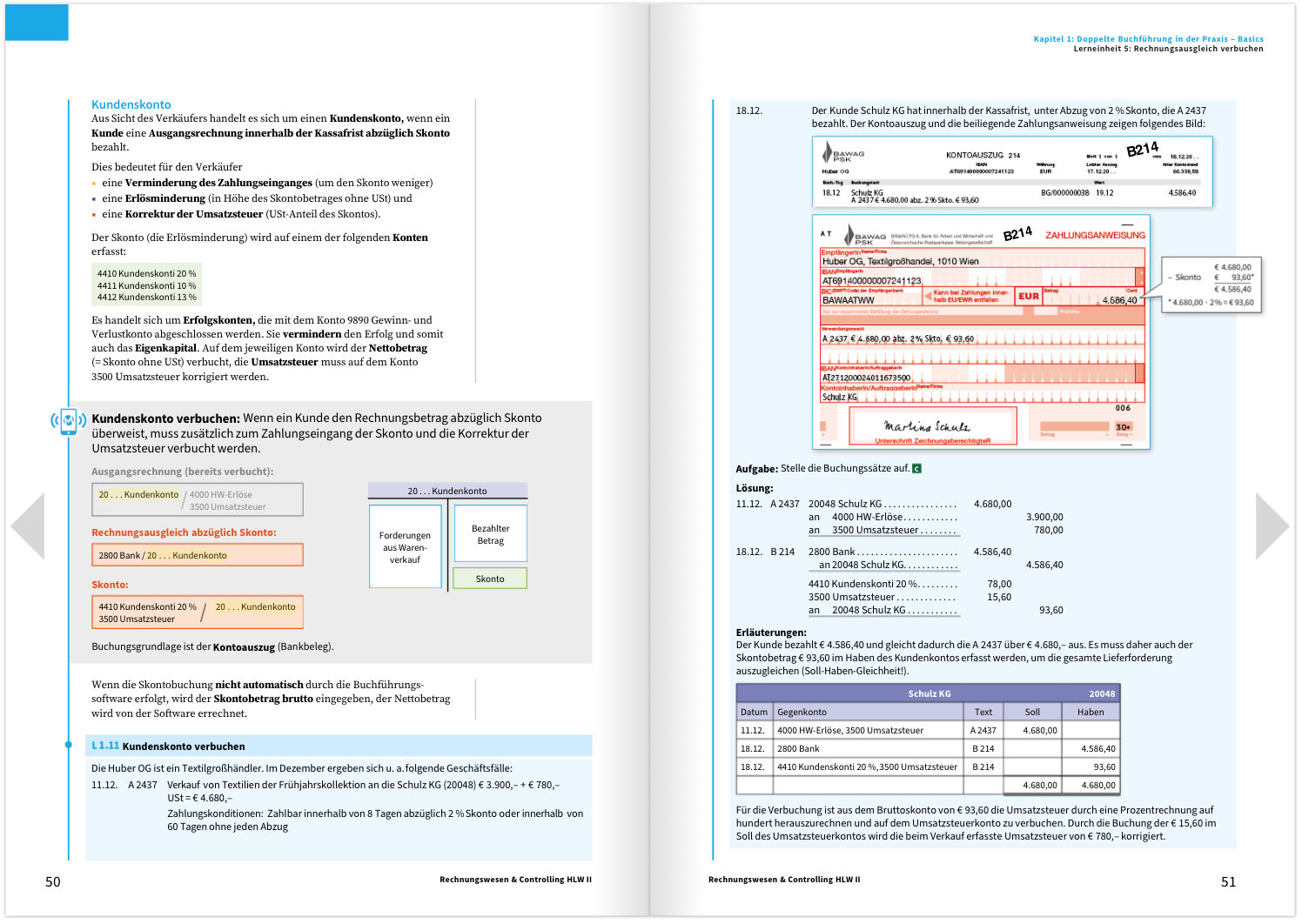 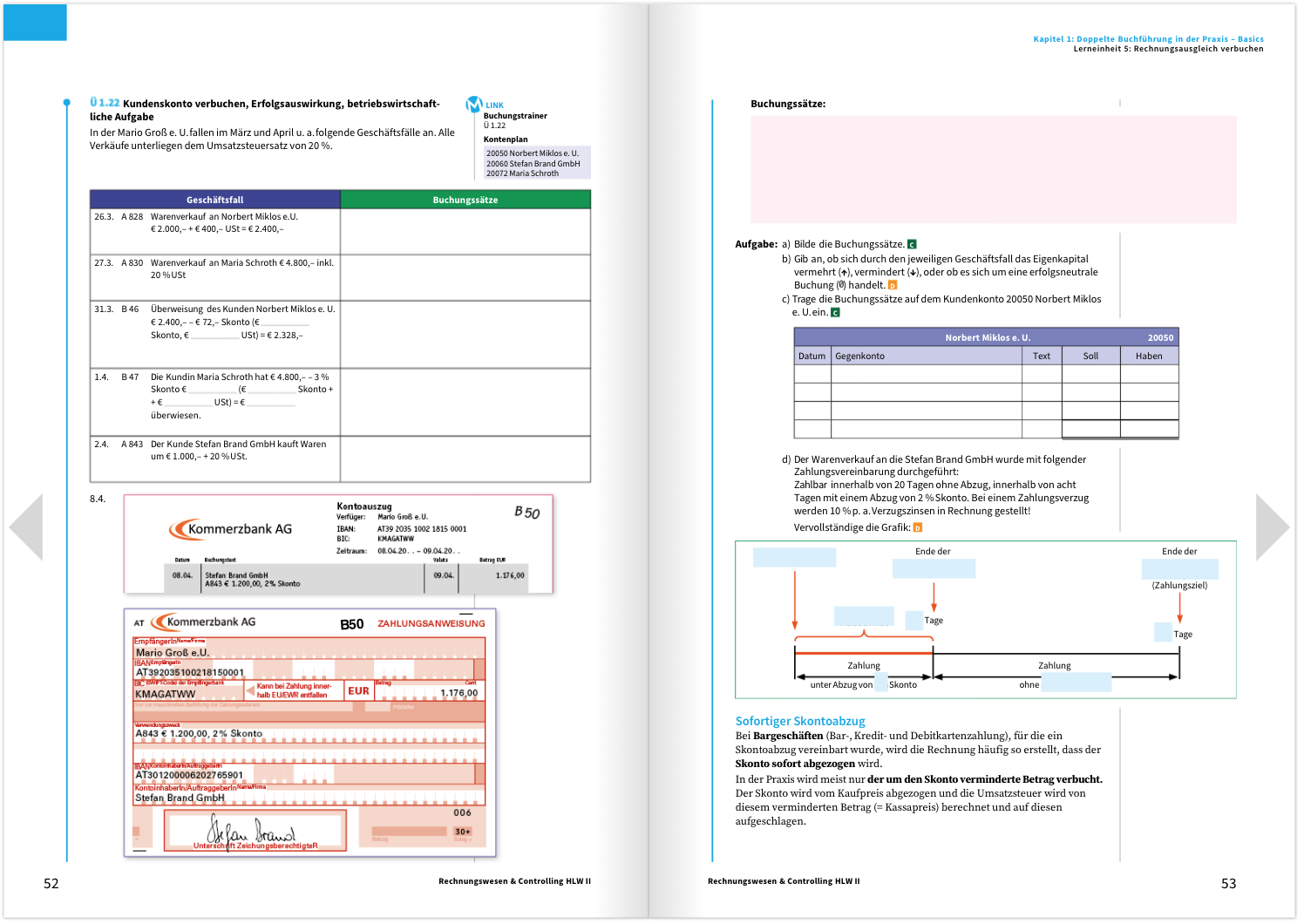 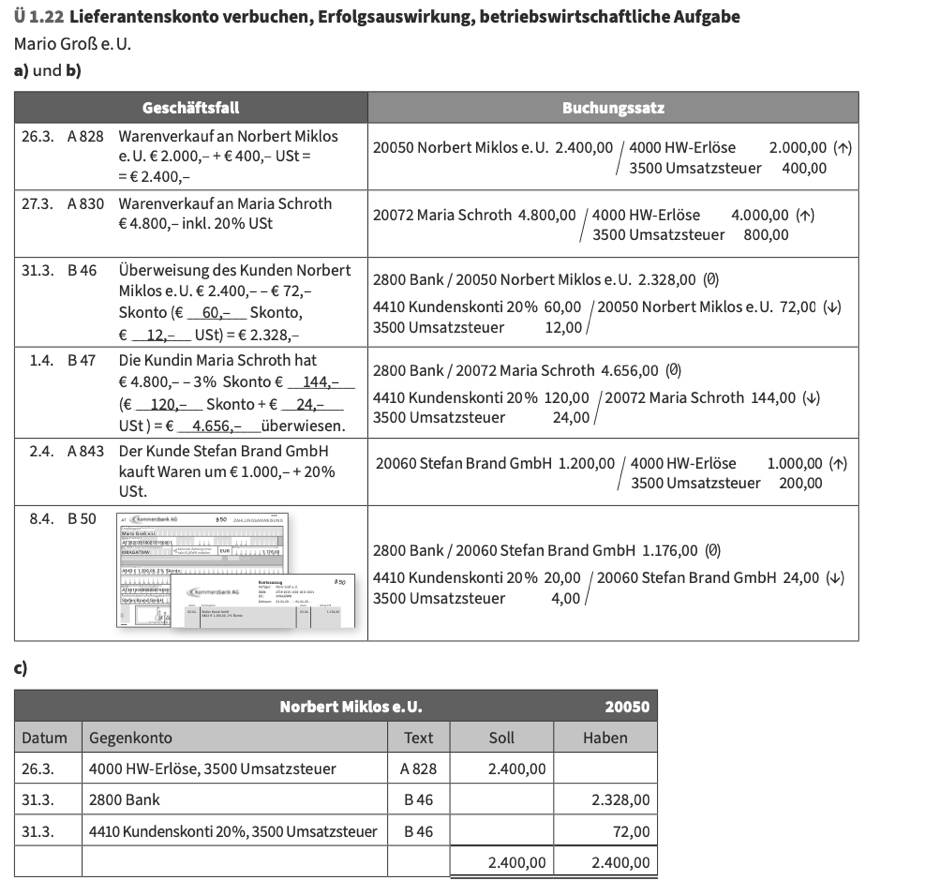 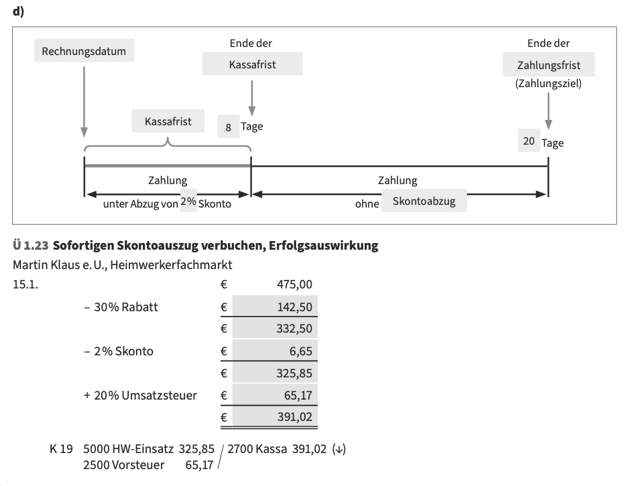 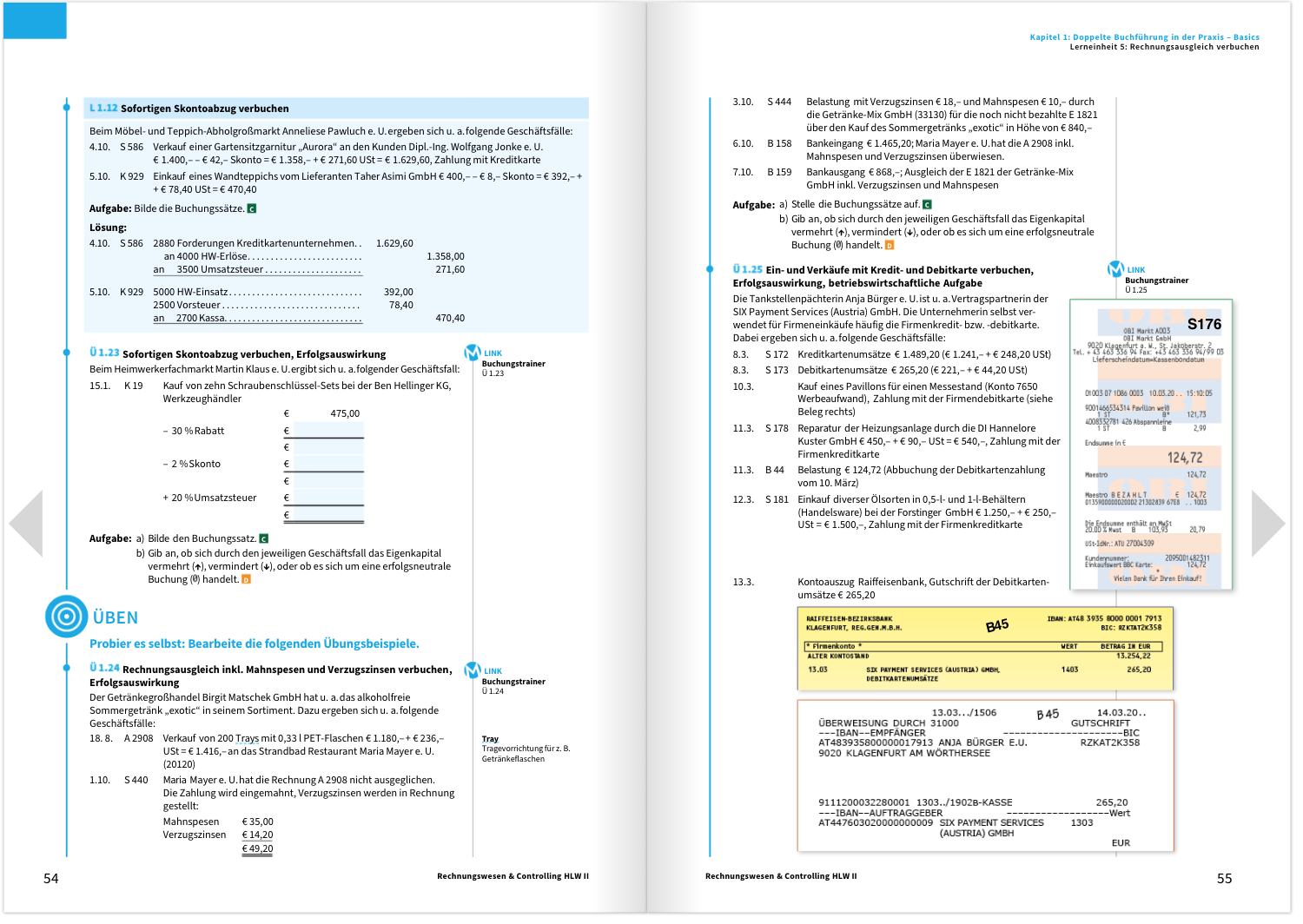 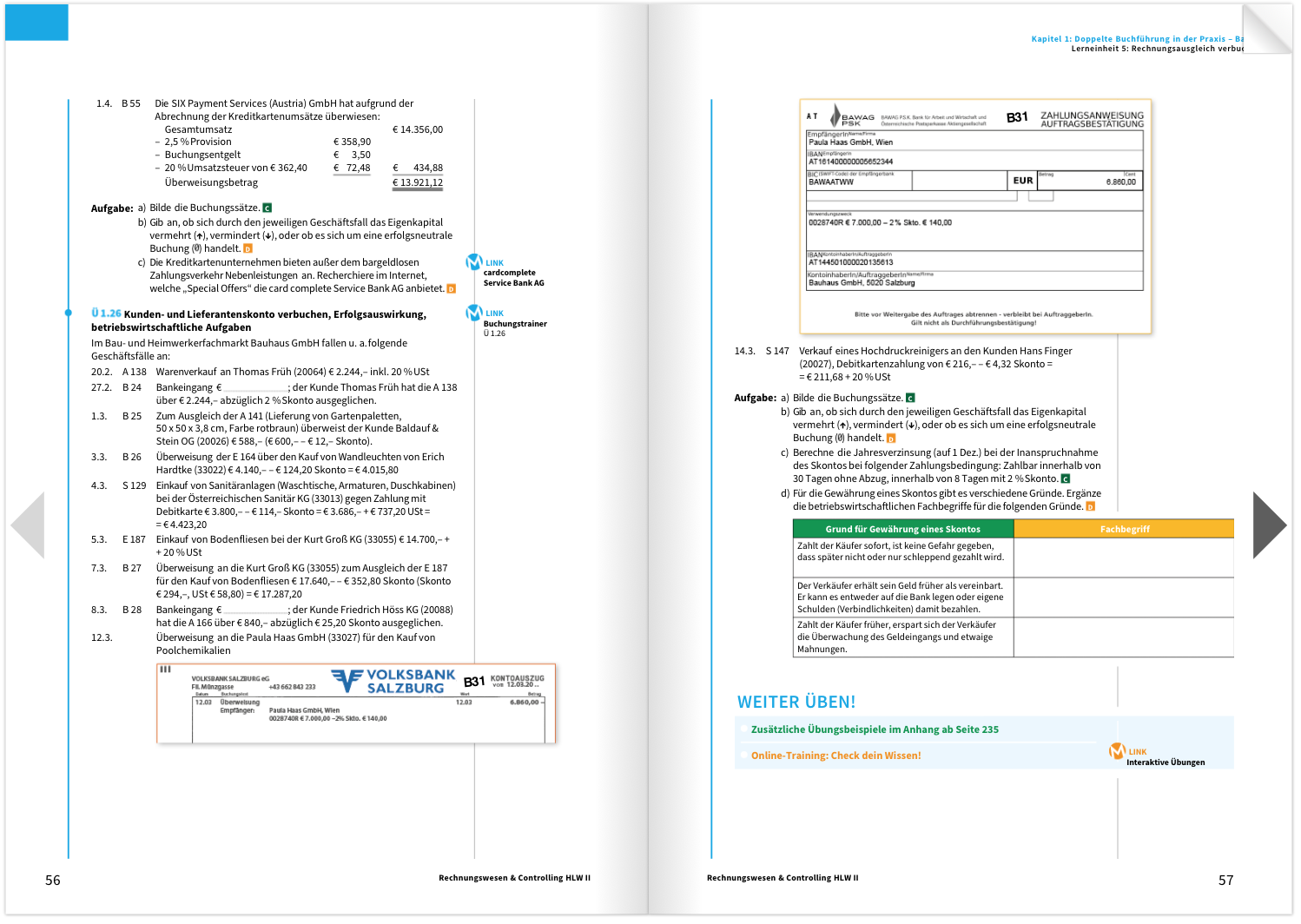